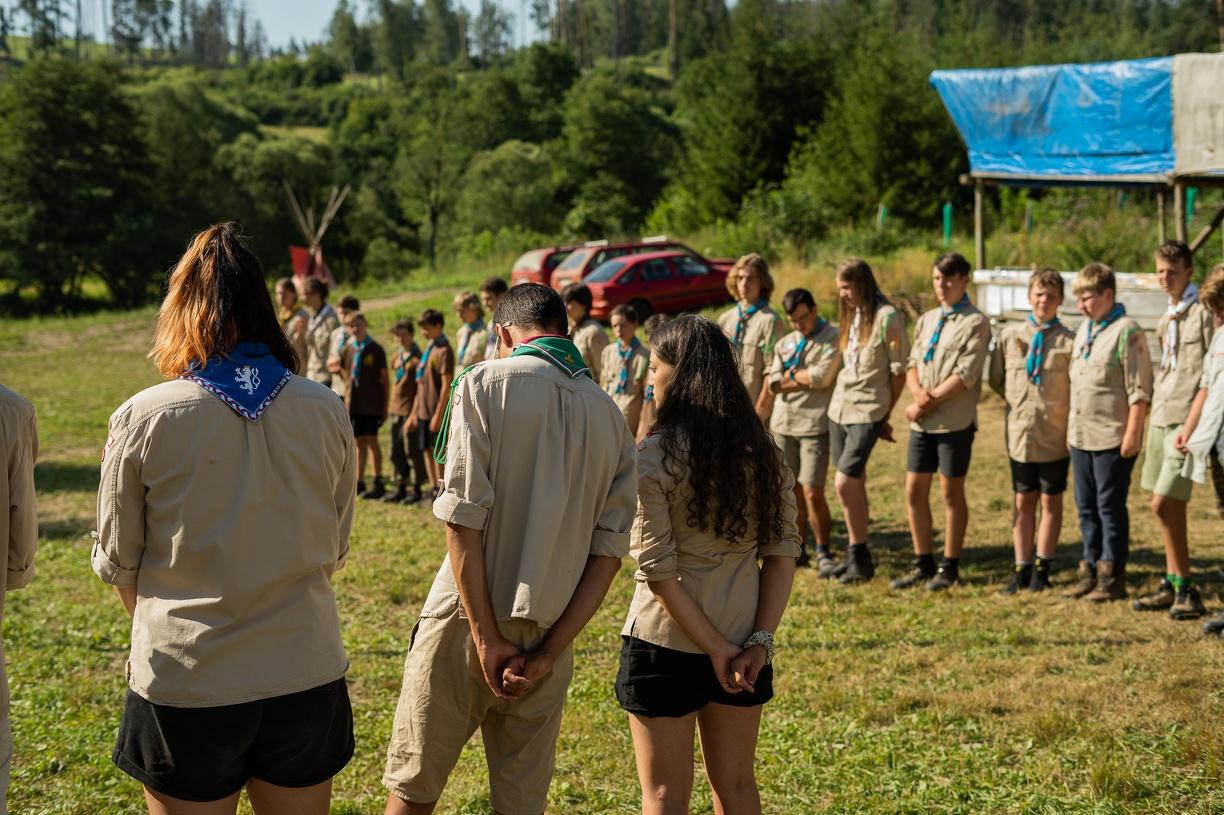 Tábor Syrov2025
Termín letního tábora
Stavěcí četa: 			27. – 29. červen 2025

Začátek tábora: 		30. června 2025

Konec tábora: 			19. července 2025
Charakter tábora
Tábor o cca 70 dětech + vedení
V údolí potoka na malé loučce
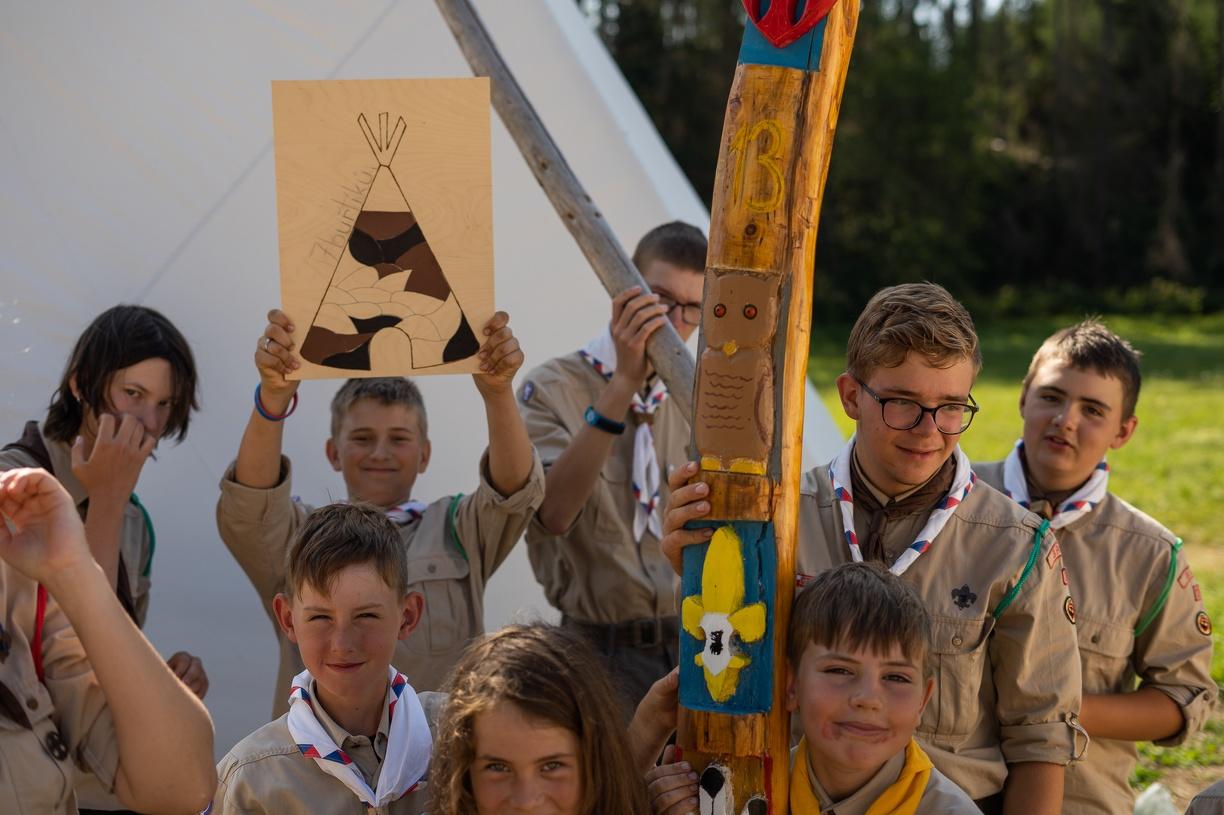 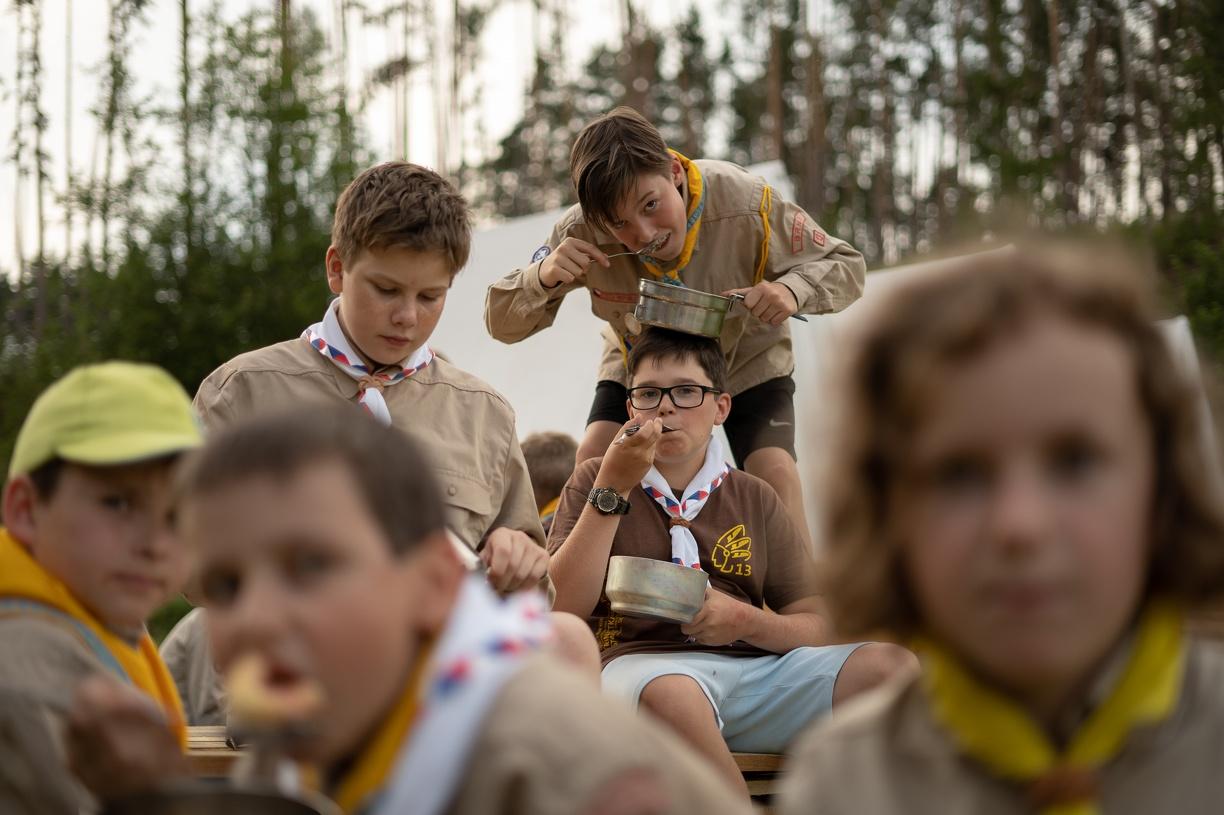 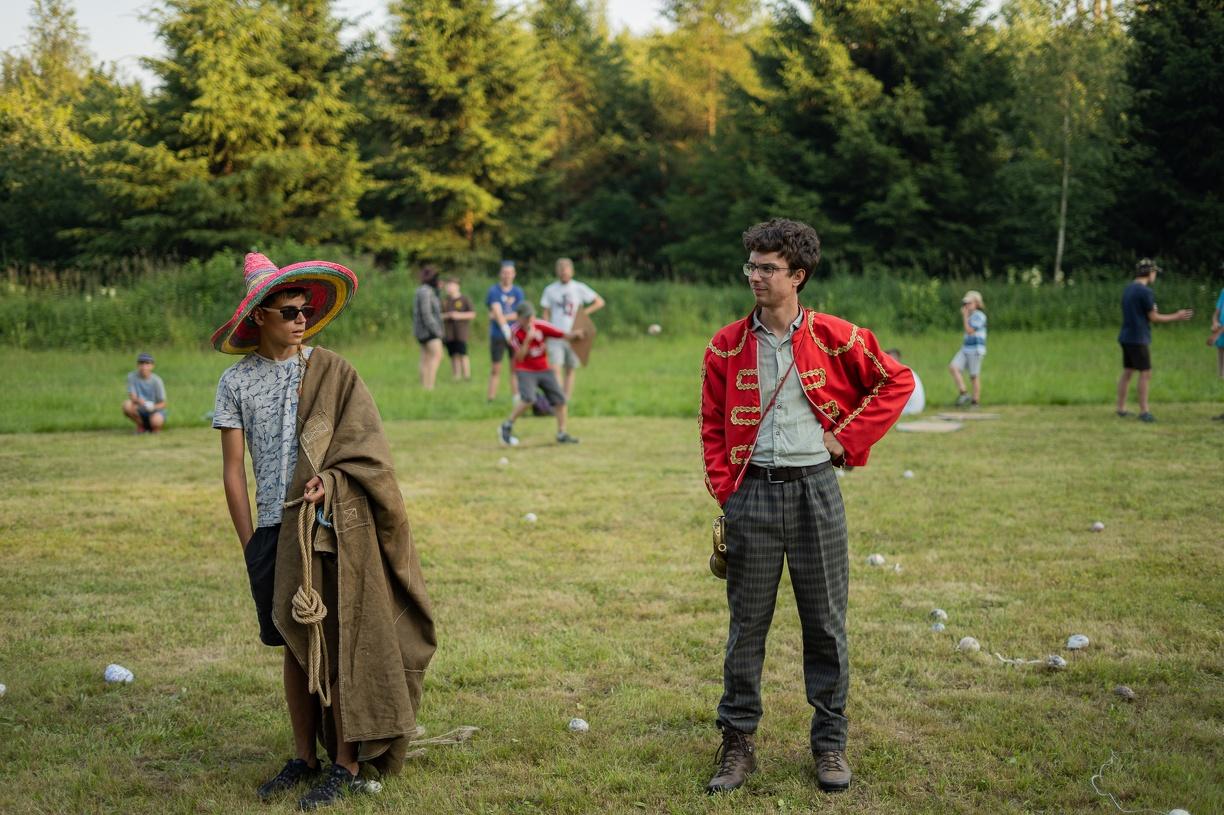 Charakter tábora
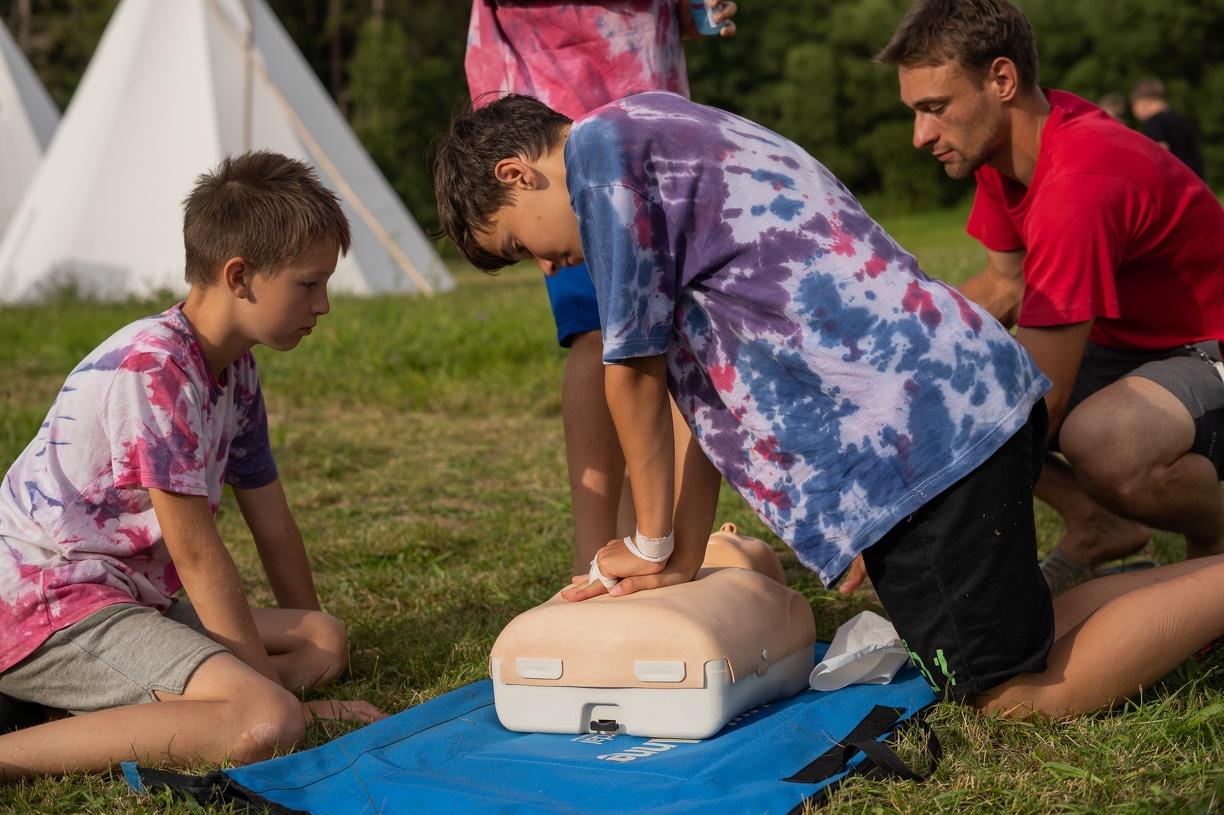 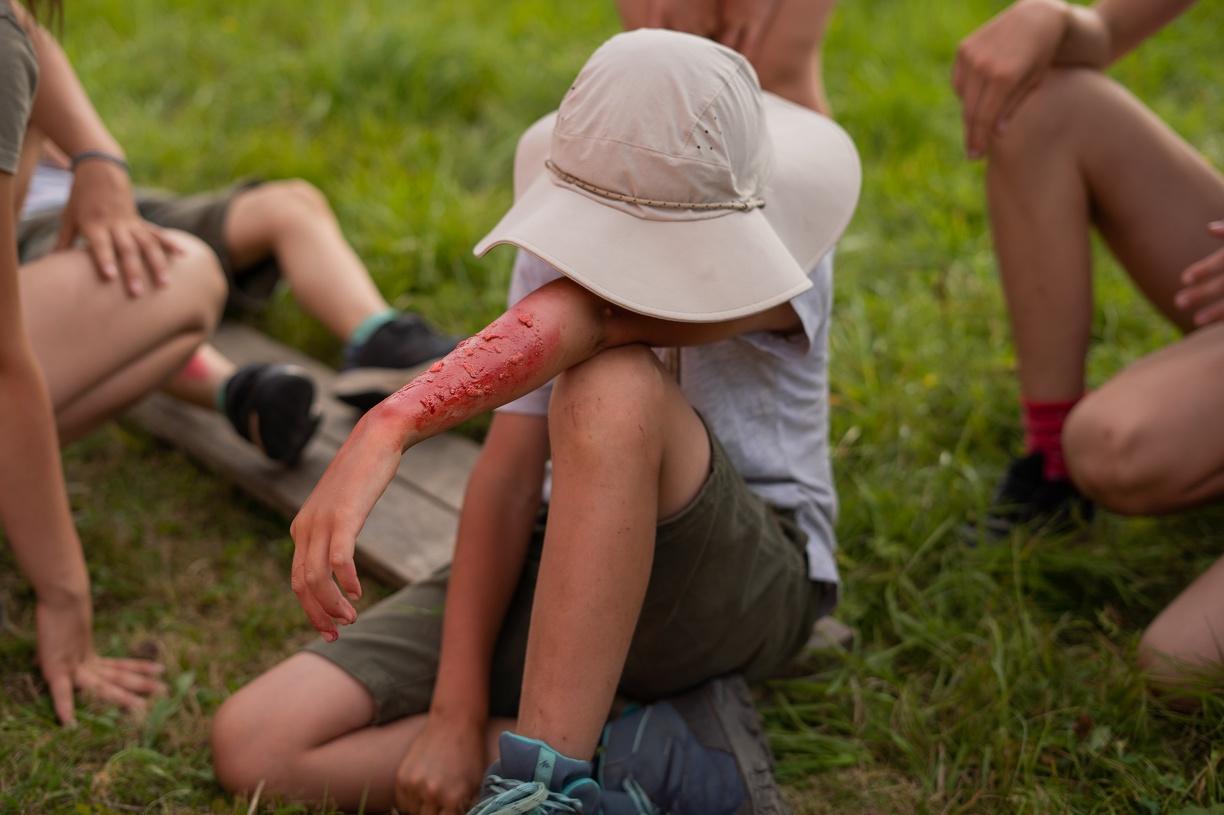 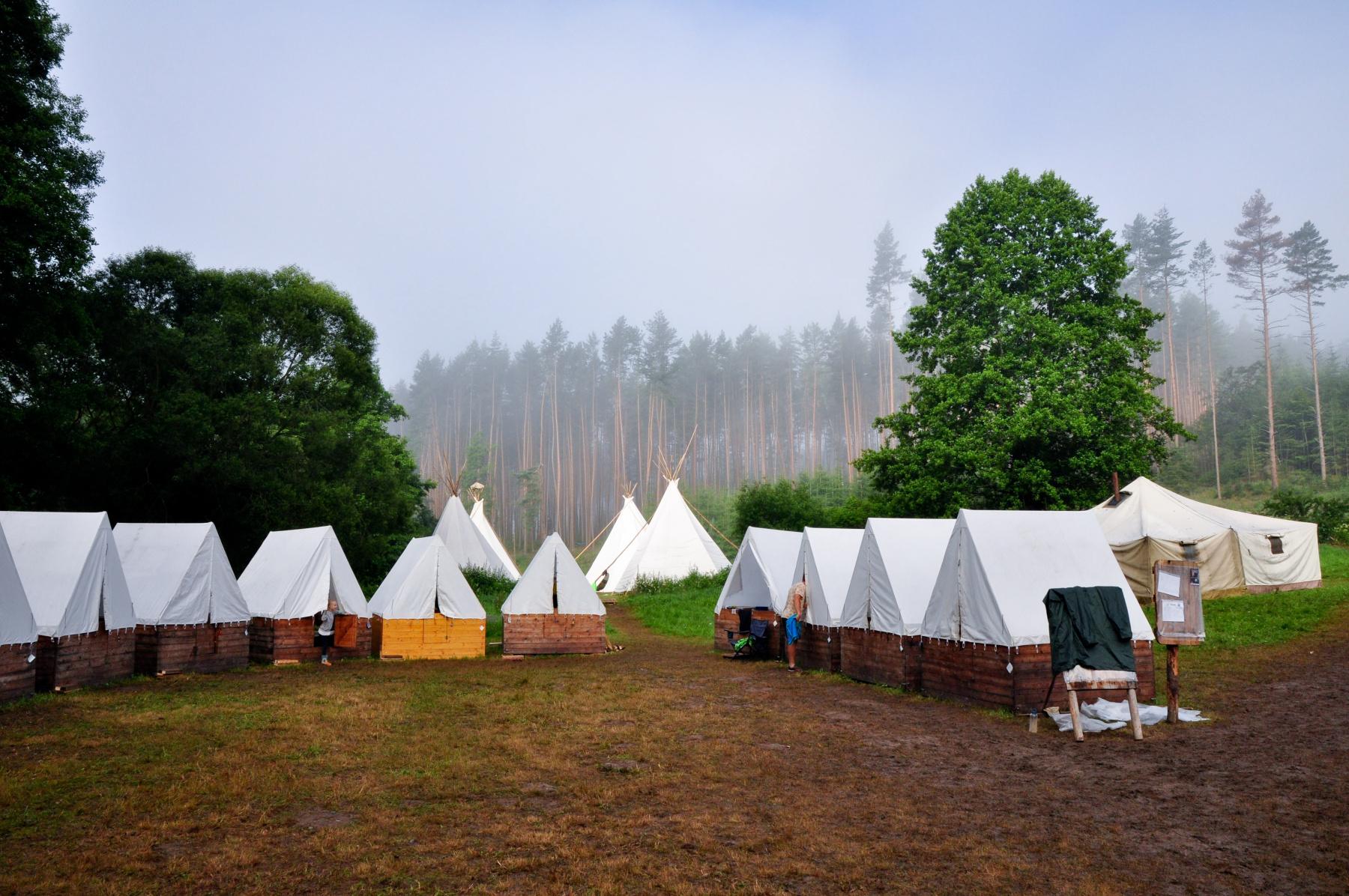 Charakter tábora
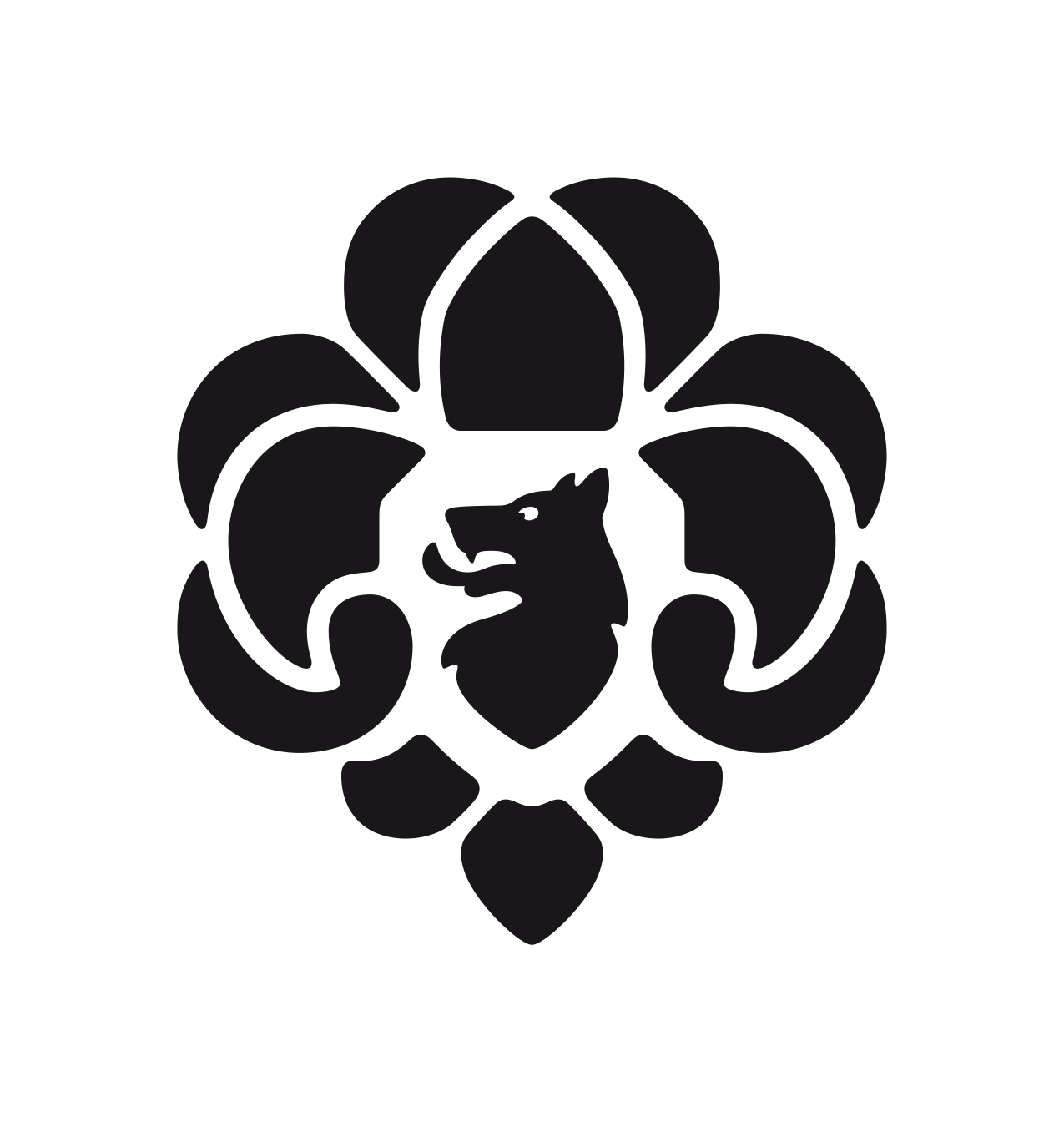 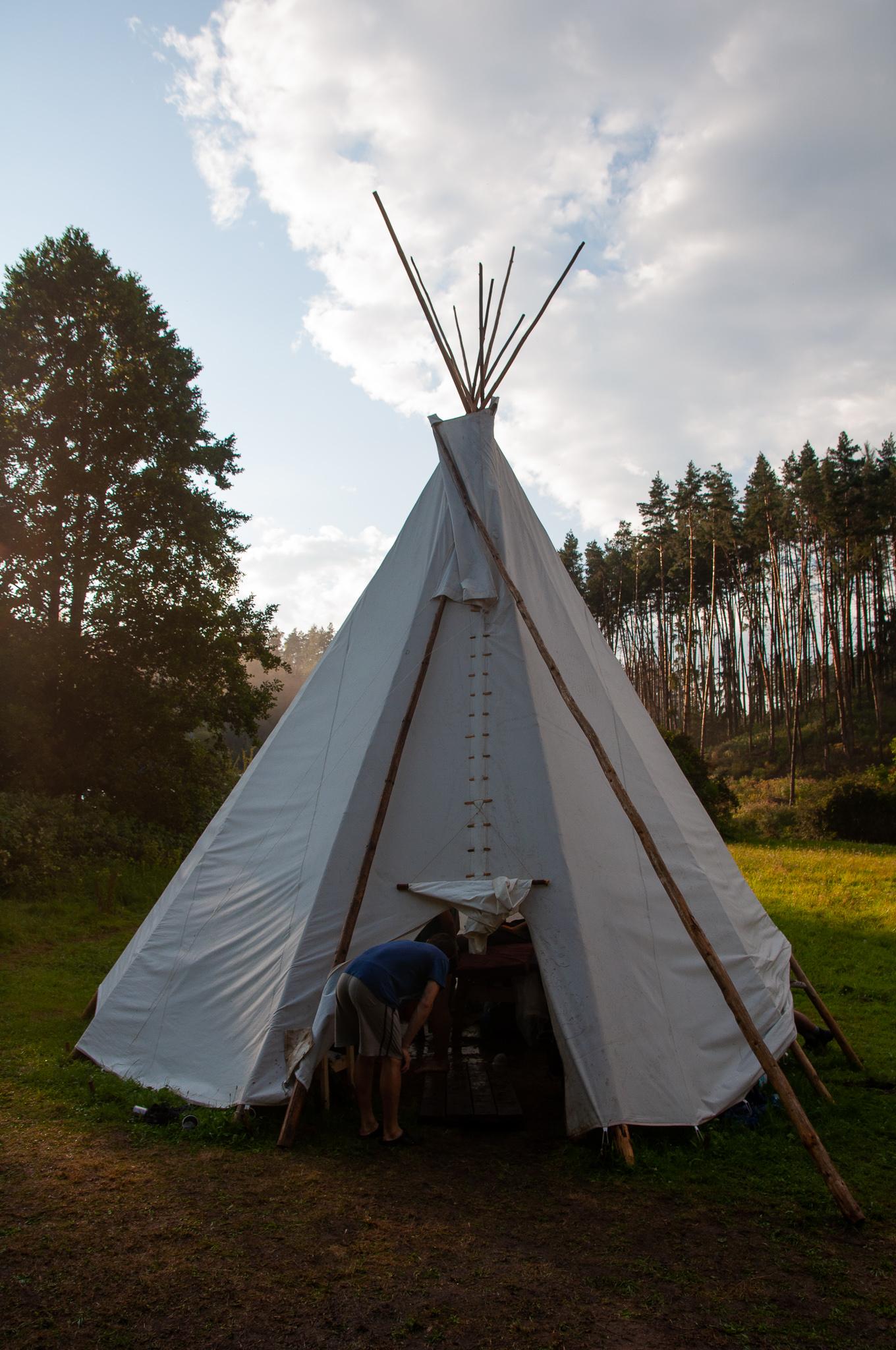 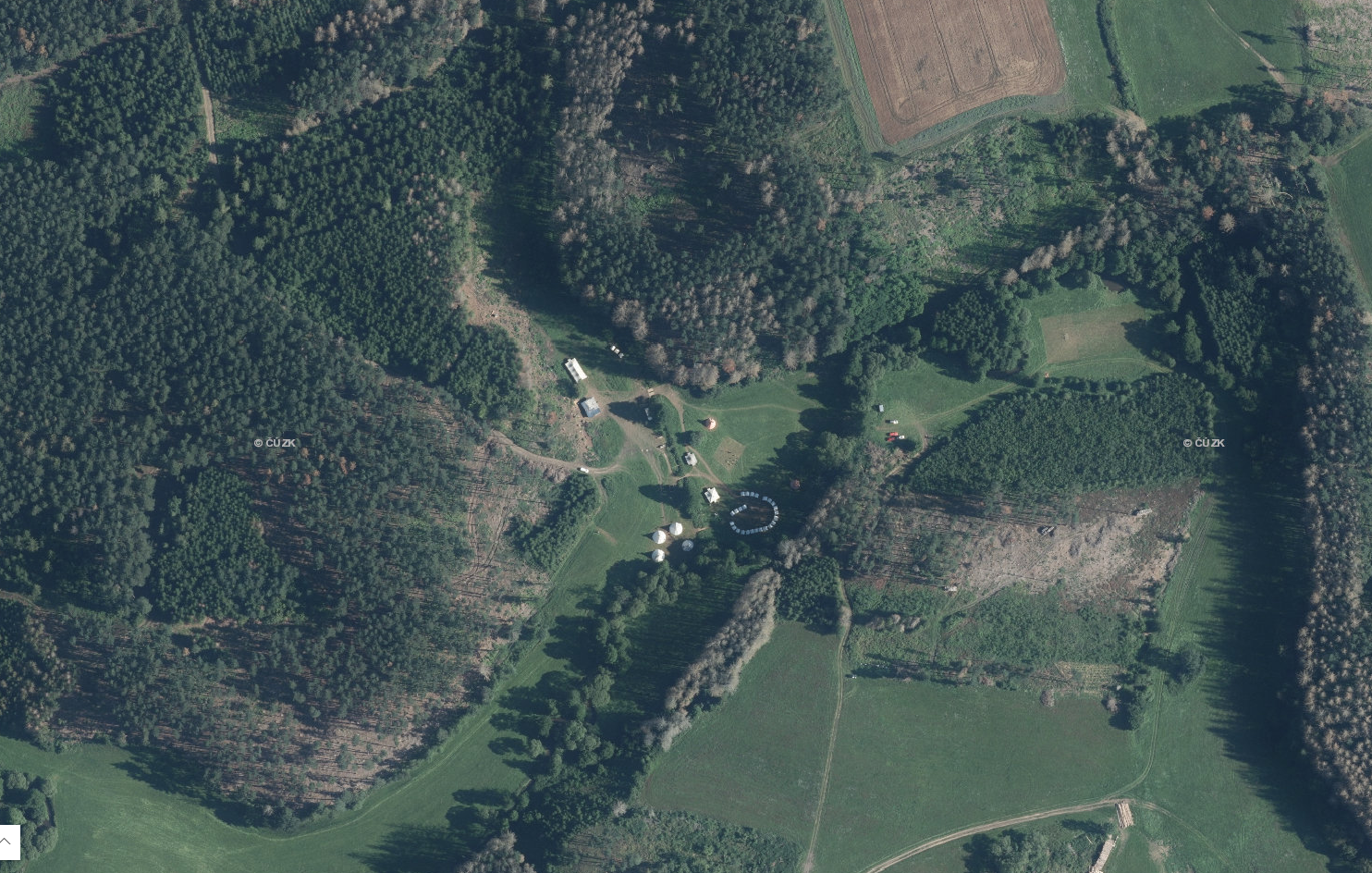 Charakter tábora
Mladší (VL+FNX+MED):	podsadové stany
Starší (SKI+FNX): 		týpí (tee-pee či teepee)

Kuchyně: 			kamna, vařič, plné vybavení
Jídelna: 				krytá u kuchyně
Koupání: 				sprcha + potok, umývárna
… tábor je bez elektřiny
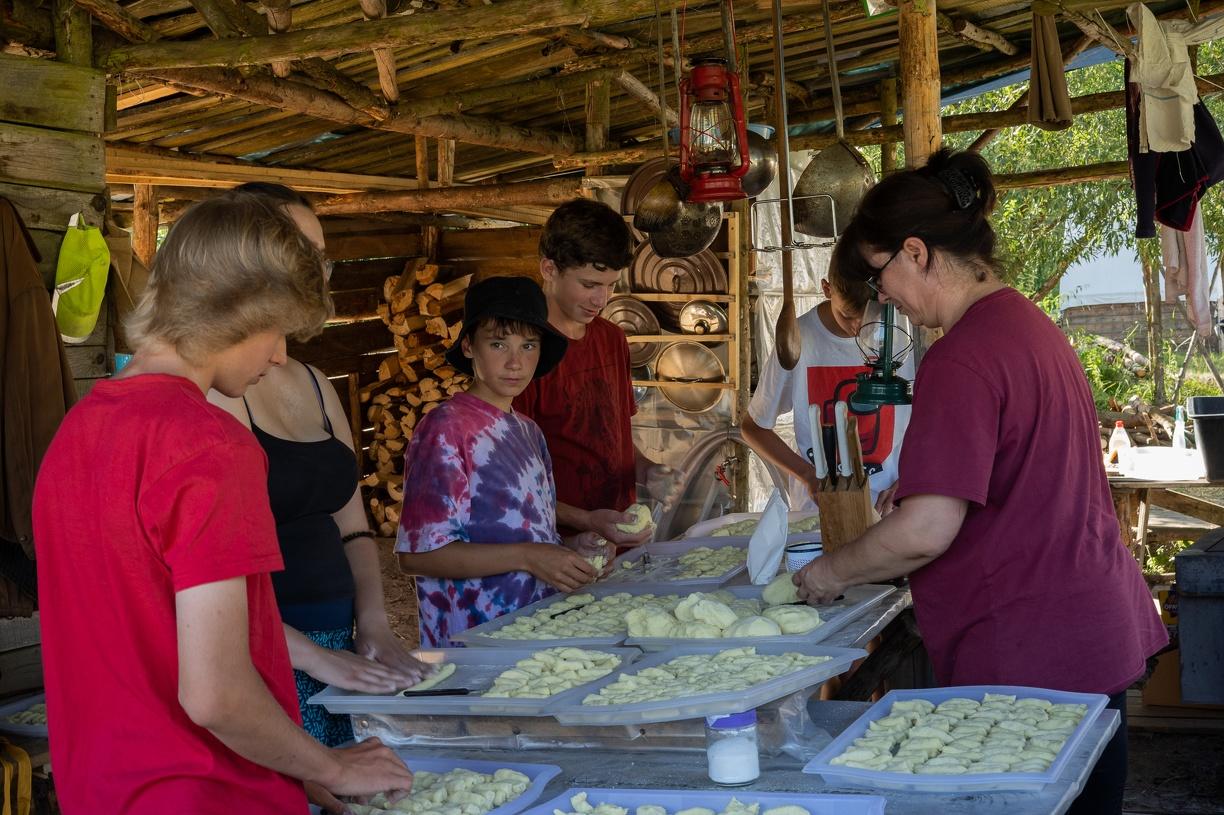 Charakter tábora
Jídlo:  	snídaně
			svačina
			oběd (+polední klid)
			svačina
			večeře
S čím nám můžete pomoci
Stavba tábora:		(27. 6. –  29. 6. 2025)
Bourání tábora		(18. – 19. 7. 2025)
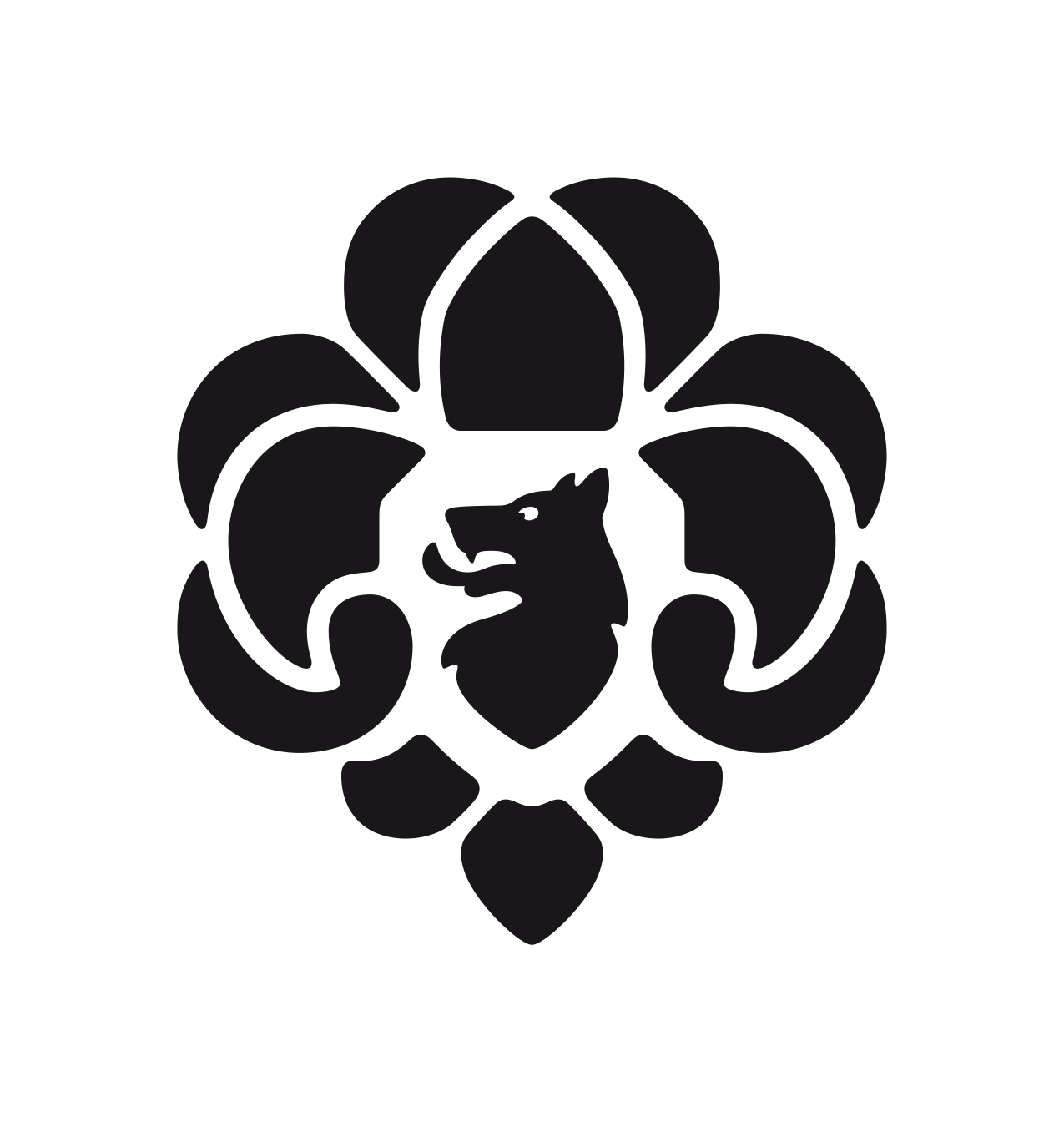 Lokalita
Obec Syrov, Českomoravská vrchovina
	poblíž Senožaty, Humpolec (Pelhřimov)
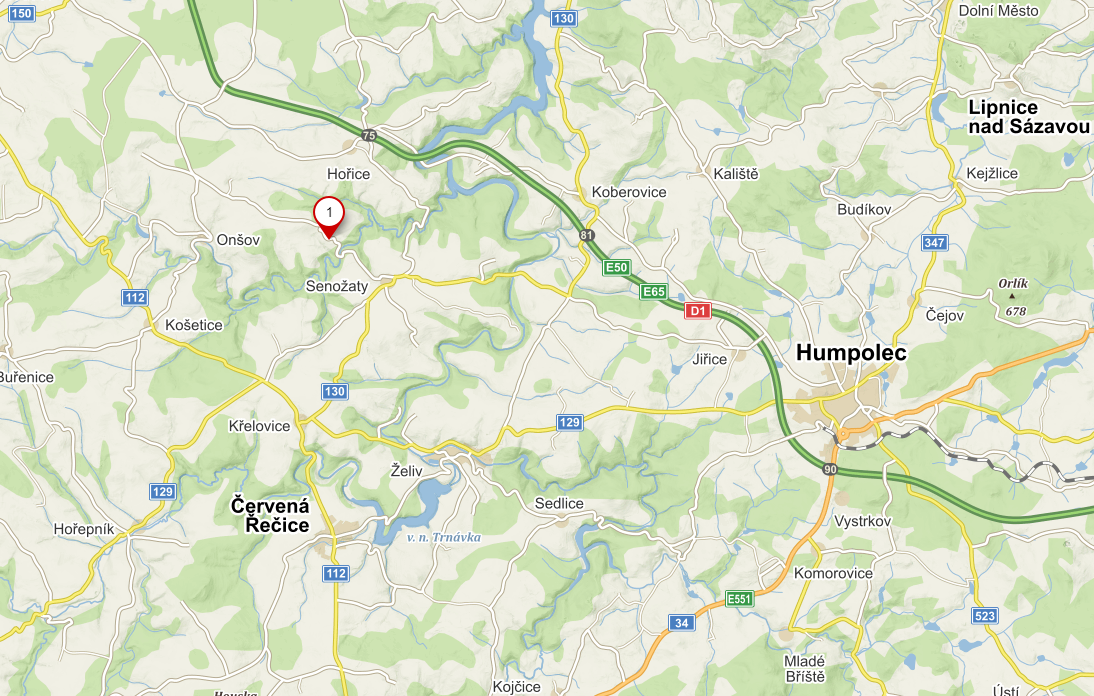 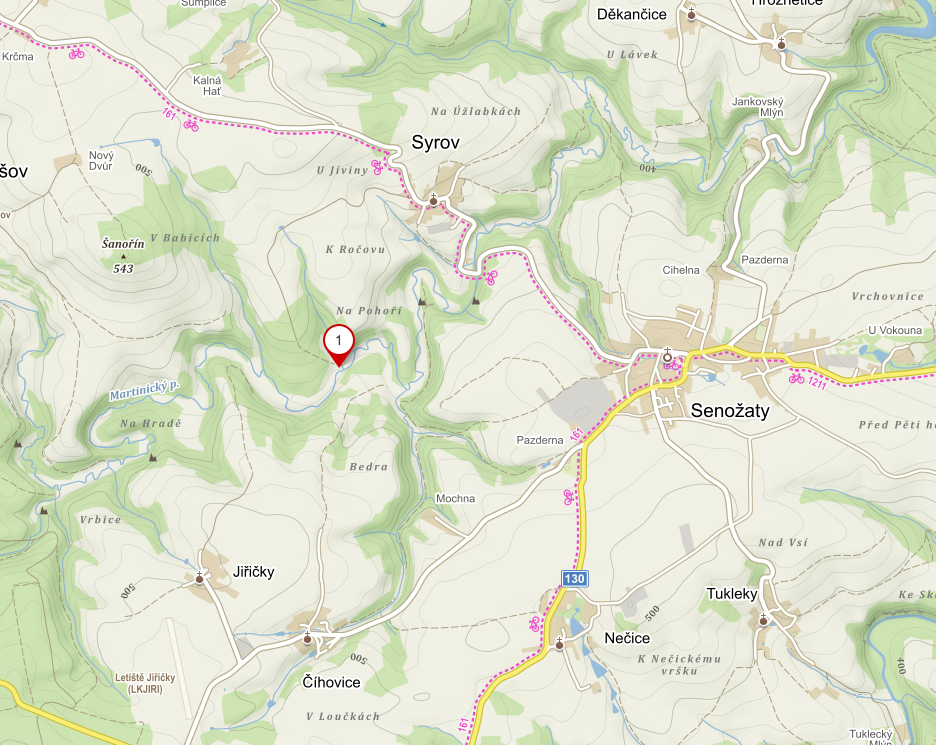 Lokalita
Průběh tábora
odevzdání všech dokumentů a peněz ve stanovené termíny (viz důležité termíny na web. stránkách či později v prezentaci)

pá 27. 6. 	…….. 	odvoz velkých zavazadel
		…….. 	odjezd starších členů na stavěčku
		…….. 	začátek stavěcí čety tábora
po 30. 6.	…….. 	odjezd na tábor po vlastní ose či hromadně
		……..	oficiální začátek tábora
so 19. 7.	…….. 	návrat účastníků z tábora
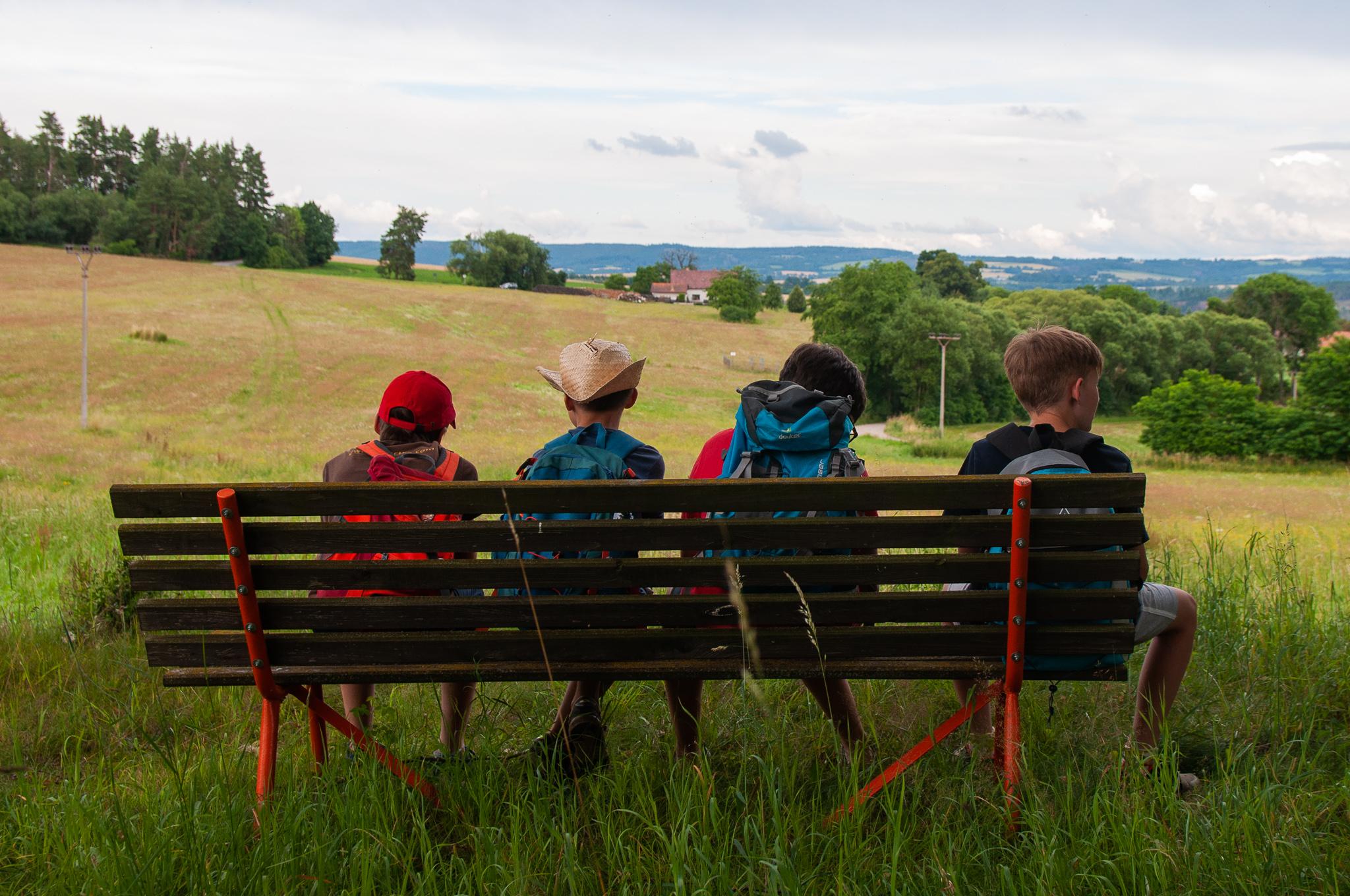 Návrat z tábora (19. 7.)
Návrat zavazadel i dětí

Odjezd:

		a) pro děti si můžete přijet, pomoct s balením 	    	  tábora, odvézt si je i zavazadla

		b) odvoz dětí i jejich zavazadel zajistíme auty sami 	  (návrat ve večerních hodinách)
Co s sebou na tábor?
Seznam věcí v příloze k dokumentaci
Pevné odolné boty – pohorky
Dostatečně teplý spacák
Matraci 70×200 cm (např. molitan) - vlastní
Ešus, příbory (+ náhradní!)
Do stanu kapsář (hodí se na odložení věcí)
Dostatek spodního prádla, ponožek a triček
Co s sebou na tábor?
Vše důkladně a odolně podepsat!

	=	především ešusy, příbory, také oblečení a osobní  	věci (nožíky, atp.)
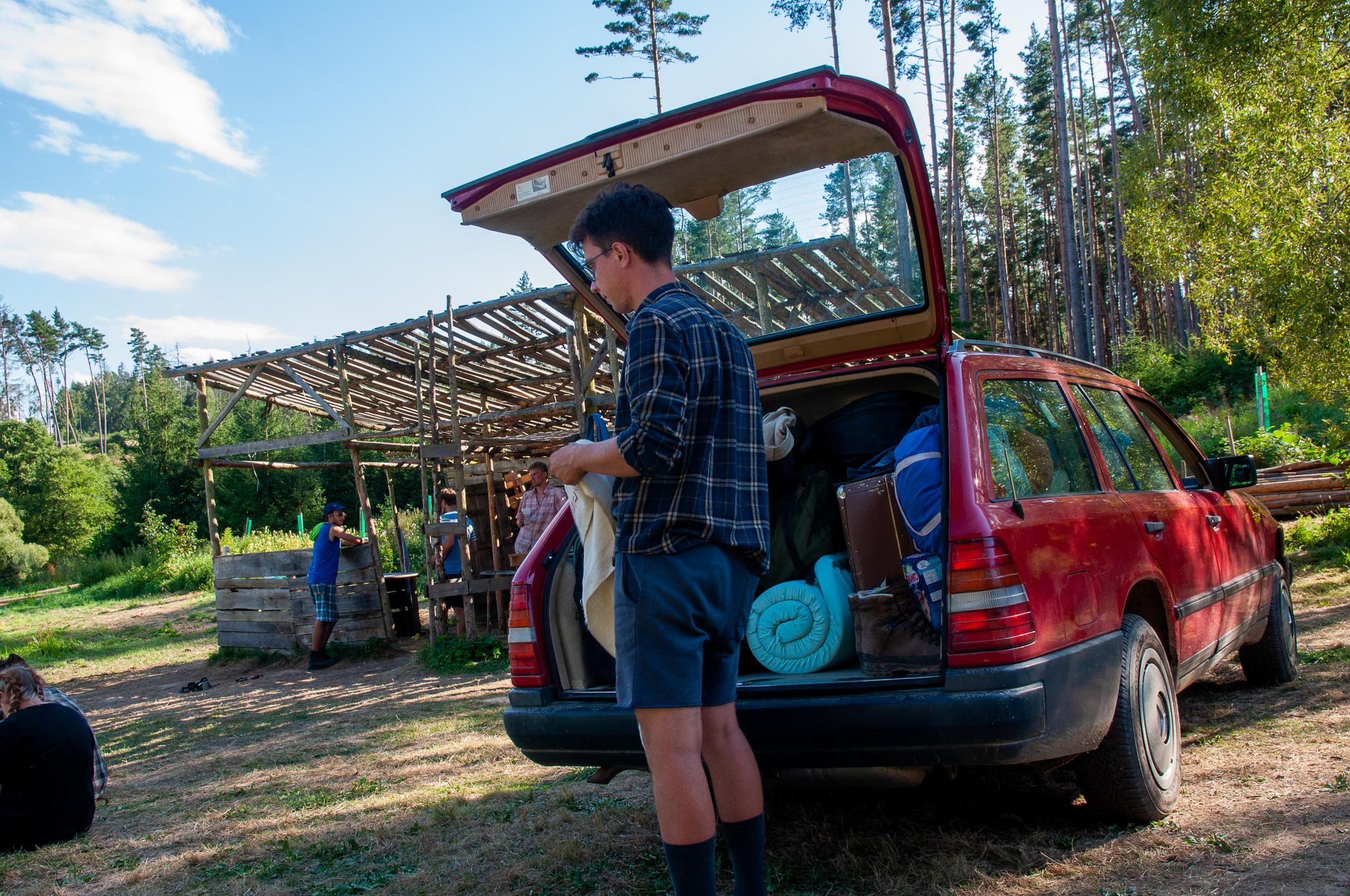 Cena tábora
Cena tábora je 4.800 Kč (1T … 2.400,-; 2T … 3.800,-)

    (Úhradu táborového poplatku se řeší skrz vygenerovaný email, který Vám dorazí během dubna do Vaší elektronické poštovní schránky.)
Lze požádat o příspěvek od zaměstnavatele
	(FKSP) či od zdravotní pojišťovny 
	řešit včas, více info v pokynech k táboru

Vše do 15. května
Dokumentace k táboru
Přihláška k táboru (bude poslána elektronicky)
Zdravotní dotazník (bude elektronicky)
Potvrzení o zdravotní způsobilosti
Kopie kartičky pojištěnce
Prohlášení o bezinfekčnosti

vše ke stažení na webu: www.trinactka.com/tabor-syrov
Důležité termíny
15. 4.		odevzdání přihlášky na tábor
			odevzdání zdravotní dokumentace
15. 5. 		zaplacení poplatku tábora
27. 6. 		odvoz zavazadel a vybavení
			začátek stavěcí čety
30. 6.		začátek tábora pro VL a SKI
			+ s sebou bezinfekčnost!
19. 7.		návrat z tábora
… taktéž vše lze nalézt na stránkách
Kontakty
I na táboře budeme stále na telefonu, proto v případě nutnosti kontaktujte nejdříve:

	1. vedoucího oddílu, který vede Vaše dítě
	2. vedoucího tábora
	3. zdravotníka či další, na něž máte číslo
Kontakty
Vedoucí oddílů:
	skauti:	Jan Kouřil – Šewon (602 962 273)
	Martin Fasora – Raymond (606 910 832)
	vlčata:	Ondřej Kašpárek – Volpi (776 563 671)
			Jaromír Doležel (730 413 879)
Vedoucí tábora:
			Bronislav Špaňhel – Chicko (721 971 533)
			Vít Burian – Wabun (603 997 337)
Kontakty
Adresa tábora:

skaut
Franta Poleno
Skautský tábor střediska z Brna
Pošta Senožaty
394 56
Konec
Dotazy?